LOAD RECOVERY & ADAPTATION –  A SCIENTIFIC APPROACH
Presented by
Poulami ghosh
Assistant Professor, Department of Physical Education,
Union Christian Training College, 
Berhampore, Murshidabad, W.B.
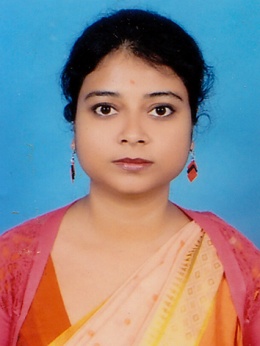 Load
Training load feature tells us how hard the training session had been and how much time we will need to recover fully from it before further training.
Training load is psychological and physiological demand put on the organism through motor stimulus resulting the improvement and maintenance of performance capacity.
[Speaker Notes: Training load feature tells us how heard the training session was and how much time we will need to fully recovery from it before further training. 
Training load is psychological and physiological demand put on the organism through motor stimulus resulting the improvement and maintenance of performance capacity.]
load
Motor stimulus
Initial state
Homeostasis condition
Physical movement for tackling the disturbance
State of High fatigue
[Essential condition for starting adaptation]
Deteriorate the performance capacity
Recovery
phase of super compensation
Proportionate load and recovery
adaptation
[Speaker Notes: Recoveryphase of super compensation adaptation
Proportionate load and recovery]
Fatigue
Inability to maintain a given or expected force or power output and is an inevitable feature of maximal exercise.Actually fatigue is a state of discomfort and decreased efficiency resulting from prolonged and excessive exertion.
[Speaker Notes: Inability to maintain a given or expected force or power output and is an inevitable feature of maximal exercise.Actually fatigue is a state of discomfort and decreased efficiency resulting from prolonged and excessive exertion.]
Energy supply and cause of fatigue in sprinting event
The causes of fatigue in sprinting are multifactorial but the decline in phosphocreatine availability is the most important factor. AtP-Pc system is the source of energy supply in sprinting.
myosinATPase
ATP                                  ADP    + Pi +  energy
PC                                      Pi       + C + energy
rate is high
kinase
rate is low
ATP
Gradual decline in anaerobic ATP production on an increase in ADP   accumulation, caused by a depletion of PC and fall in the rate of ATP resynthesis.  

  Hydrogen ion accumulation may contribute to the fatigue process.
 High intensity exercise depends upon pH level. But the initial force generation  during the first few seconds of activity is more related to PC availability but here  the rate of PC (water soluble muscle protein) depletion is more … so the level of  pH decrease and fatigue arise.
[Speaker Notes: Gradual decline in anaerobic ATP production on an increase in ADP accumulation, caused by a depletion of PC and fall in the rate of ATP resynthesis. 
Hydrogen ion accumulation may contribute to the fatigue process.High intensity exercise depends upon pH level. But the initial force generation during the first few seconds of activity is more related to PC availability but here the rate of PC (water soluble muscle protein) depletion is more … so the level of pH decrease and fatigue arise.]
Recovery from Sprinting
Recovery of the ATP and PC store occurs within a few minutes. But resynthesis depending on the type of exercise performed, duration and repetition. The resynthesis of PC during recovery from exercise depend on the cellular concentrations of ATP, Cr, O2, level of pH etc.
Sprinting even demands and depends upon more effectively on type II muscle fibre. But the rate of phosphocriatinine is lower in Type II fibre.
[Speaker Notes: Sprinting even demands and depends upon more effectively on type II muscle fibre. But the rate of phosphocriatinine is lower in Type II fibre.]
Nutrition for sprinting
High protein diet are common (for powerful muscle and generate more power)
Creatine supplementation is also especially popular with sprinters
Performance in sprints is less affected by the pre exercise diet.
In training session also needed carbohydrate for muscle glycogen and protein for creatine
[Speaker Notes: High protein diet are common (for powerful muscle and generate more power)
Creatine supplementation is also especially popular with sprinters
Performance in sprints is less affected by the pre exercise diet.
In training session also needed carbohydrate for muscle glycogen and protein for creatine]
Adaptation for speed
increase muscle mass
 increase power generating capacity due to greater muscle mass
 muscle hypertrophy (type II)
 no change in the concentration of ATP/ PC and other chemical composition
 increase the ability of CNS
[Speaker Notes: increase muscle mass
 increase power generating capacity due to greater muscle mass
 muscle hypertrophy (type II)
 no change in the concentration of ATP/ PC and other chemical composition]
Energy supply in middle intensive event
Muscle glycogen
Glucose [C6H12O6]             energyPyruvic Acid [CH3-CO-COOH]                                  insufficient O2

Lactic Acid [CH3CH(OH)COOH]
Again,   energy + 3ADP + Pi                              3ATP
cause of fatigue in middle intensive event
The pH in resting muscle is about 7.0 and can fall to 6.3 during high intensity exercise.
 ATP is the direct source of energy for used for the immediate resynthesis of ATP. Intramuscular depletion of these phosphogen results in fatigue.
 increase the storage of lactic acid in our muscle. It has on intracellular concentration of H+ ion with increase in accumulation of lactic acid leads to increase in H+ which decreasing the amount of Ca++ that released from sarcoplasmic reticulium. By decrease of Ca++, troponin fail to receive the proper amount of Ca++ for activation of actin. H+ also reduce the activity of phospho fructo kinese enzyme that actively involve in anaerobic glycolysis for ATP production slows down.
 The scarcity of glycozen does not released sufficient amount of energy for muscular work. It causes fatigue.
Recovery from fatigue for middle intensive event
Recovery process is most slow in middle intensive event rather than sprint      and marathone.
Recovery of the ATP-Pc store occurs within a few minutes.
Doing some physical movement like slow jogging, walking etc during recovery session speeds up the recovery process. Even fairly strenuous running is effective in increasing the rate of lactate oxidation. It has the advantage of increasing the rate at which lactate is removed from the system and also helps to replace the muscle glycogen storages. 
Restoring the muscle glycogen used in exercise is likely to take at least 24 hours.
[Speaker Notes: Recovery process is most slow in middle intensive event rather than sprint and marathone.
Recovery of the ATP-Pc store occurs within a few minutes.
Doing some physical movement like slow jogging, walking etc during recovery session speeds up the recovery process. Even fairly strenuous running is effective in increasing the rate of lactate oxidation. It has the advantage of increasing the rate at which lactate is removed from the system and also helps to replace the muscle glycogen storages. 
Restoring the muscle glycogen used in exercise is likely to take at least 24 hours.]
Nutrition for middle intensive event
Carbohydrate for carbohydrate oxidation that generates more energy.
Bicarbonate (alkaline salt) ingestion prior to exercise can improve the level of performance.
Dosages of bicarbonate  : 0.3g NaHCO3/ kg body weight
[Speaker Notes: Carbohydrate for carbohydrate oxidation that generates more energy.
Bicarbonate (alkaline salt) ingestion prior to exercise can improve the level of performance.
Dosages of bicarbonate  : 0.3g NaHCO3/ kg body weight]
Adaptation from middle intensity events
increase the capacity for production of lactic acid
 enhance the rate of glycolysis
 increase the anaerobic capacity allowing more energy
 increase the enzymic activity
[Speaker Notes: increase the capacity for production of lactic acid
 enhance the rate of glycolysis
 increase the anaerobic capacity allowing more energy
 increase the enzymic activity]
Energy supply in endurance event
Muscle glycogen
Glucose [C6H12O6]             energyPyruvic Acid [CH3-CO-COOH]
Acytile CoA
After that it enters into the kreb’s cycle or TCA cycle
Energy metabolism in endurance event
Fat        

         1 mole of triglyceride (found in adipose tissue)                                          
                                           by lypolisis

3 mole free fatty acid (FFA) + 1 mole glycerol
The rate of lypolisis and the rate of adipose tissue blood flow determine the rate of entry of FFA into circulation.
[Speaker Notes: The rate of lypolisis and the rate of adipose tissue blood flow determine the rate of entry of FFA into circulation.]
Source of in endurance event
fat
100
Percentage of total energy expenditure
75
glucose
50
25
glycogen
30    60    90    120    150    180    210    240    270    300
Time (in min)
[Speaker Notes: Percentage of total energy expendituretimeglucoseglycogenfat 10050
75
30    60    90    120    150    180    210    240]
Nutritional effect on endurance event
Pre exercise diet is essential for endurance performer.
Carbohydrate loading
Fat diet during training
Caffeine and carnitine [ these are the fat burners but ergogenic aid, faciliting the release of Ca++ ion]
[Speaker Notes: Pre exercise diet is essential for endurance performer.
Carbohydrate loading
Fat diet during traing
Caffeine and carnitine [ these are the fat burners but ergogenic aid, faciliting the resease of Ca++ ion]]
Adaptation from endurance event
increase the fat oxidation capacity
 increase the ATP resynthesis by fat and carbohydrate oxidation
 increase cardiac output, strock volume, lunge ventilation 
 increase the density of capillary, myoglobin contents, 
 increase the activity of oxidative enzyme
 increase no. of capillaries that carry more O2
 increase the level of FFA
 increase the concentration of myoglobin, O2 binding protein 
 may increase the storage of glycogen storage
[Speaker Notes: increase the fat oxidation capacity
 increase the ATP resynthesis by fat and carbohydrate oxidation
 increase cardiac output, strock volume, lunge ventilation 
 increase the density of capillary, myoglobin contents, 
 increase the activity of oxidative enzyme
 increase no. of capillaries that carry more O2
 increase the level of FFA
 increase the concentration of myoglobin, O2 binding protein 
 may increase the storage of glycogen storage]
Metabolism and duration of activity
adaptation
Load creates disturbance on homeostasis condition. Training load characterized by physical movement, continuous movement resulting the decrease of energy and arise fatigue. Bur the tendency of human body is adjust to near situation and restore to the normal condition when the  impulse is withdrawal.  Its recovery. The recovery doesn’t stop by achieving the pre activity proficiency level. It over falls the level. This is called over or super compensation. It’s a purely temporary phase and then disappears and falls on under compensation phase. These super and under compensation phases follow each other in pendulum like fashion but with diminishing amplitude till it comes back to the stable pre activity proficiency level. If the load is repeated for several days in scientific manner the phase of super compensation can be prolonged for days and adaptation comes..
[Speaker Notes: Load creates disturbance on homeostasis condition. Training load characterized by physical movement, continuous movement resulting the decrease of energy and arise fatigue. Bur the tendency of human body is adjust to near situation and restore to the normal condition when the  impulse is withdrawal.  Its recovery. The recovery doesn’t stop by achieving the pre activity proficiency level. It over falls the level. This is called over or super compensation. It’s a purely temporary phase and then disappears and falls on under compensation phase. These super and under compensation phases follow each other in pendulum like fashion but with diminishing amplitude till it comes back to the stable pre activity proficiency level. If the load is repeated for several days in scientific manner the phase of super compensation can be prolonged for days and adaptation comes..]
Load and its compensation
pre activity proficiency level
Load
phase of super compensation
phase of under compensation
phase of recovery
phase of fatigue
[Speaker Notes: Loadpre activity proficiency levelphase of fatiguephase of recoveryphase of super compensationphase of under compensation]
Conditions of adaptation
work and recovery
Intensity and volume of work
Depends upon age
Achieved adaptation of load is not permanent
Load given only once does not lead to adaptation. It just causes temporary disturbance. Stable adaptation demands scientific training.
Adaptation  causes faster recovery, load tolerance capacity, improve and maintain level of performance.
[Speaker Notes: work and recovery
Intensity and volume of work
Depends upon age
Achieved adaptation of load is not permanent
Load given only once does not lead to adaptation. It just causes temporary disturbance. Stable adaptation demands scientific training.
Adaptation  causes faster recovery, load tolerance capacity, improve and maintain level of performance.]
work and recovery
Recovery is more than required
pre activity proficiency level
recovery is less than required
pre activity proficiency level
phase of recovery
adaptation
recovery and load are proportionate
pre activity proficiency level
phase of super compensation
[Speaker Notes: Recovery is more than requiredrecovery is less than requiredphase of recoveryadaptation]
Intensity and volume of work
High intensity with high volume
fatigue
Low intensity with low volume
no adaptation
High/ moderate/ low intensity with low/ moderate/ high volume
adaptation
Intensity
O
volume
[Speaker Notes: High intensity with high volume Low intensity with low volumeHigh/ moderate/ low intensity with low/ moderate/ high volume
Intensityvolume0adaptationo  Ofatigueno adaptationadaptation]